Rapid Magnitude Estimation Using Local Earthquake Waveform Data and The Application to Earthquake in Indonesia Including The 2010 Mentawai Tsunami Earthquake

Aziz WIDIARSO1 , Akio KATSUMATA2 ,Bunichiro SHIBAZAKI3 
1Meteorological, Climatological, and Geophysical Agency for Indonesia; 2University of Toyama, Japan ; 3Building Research Institute, Japan
P1.2-350
MID (Magnitude Integrated Displacement)
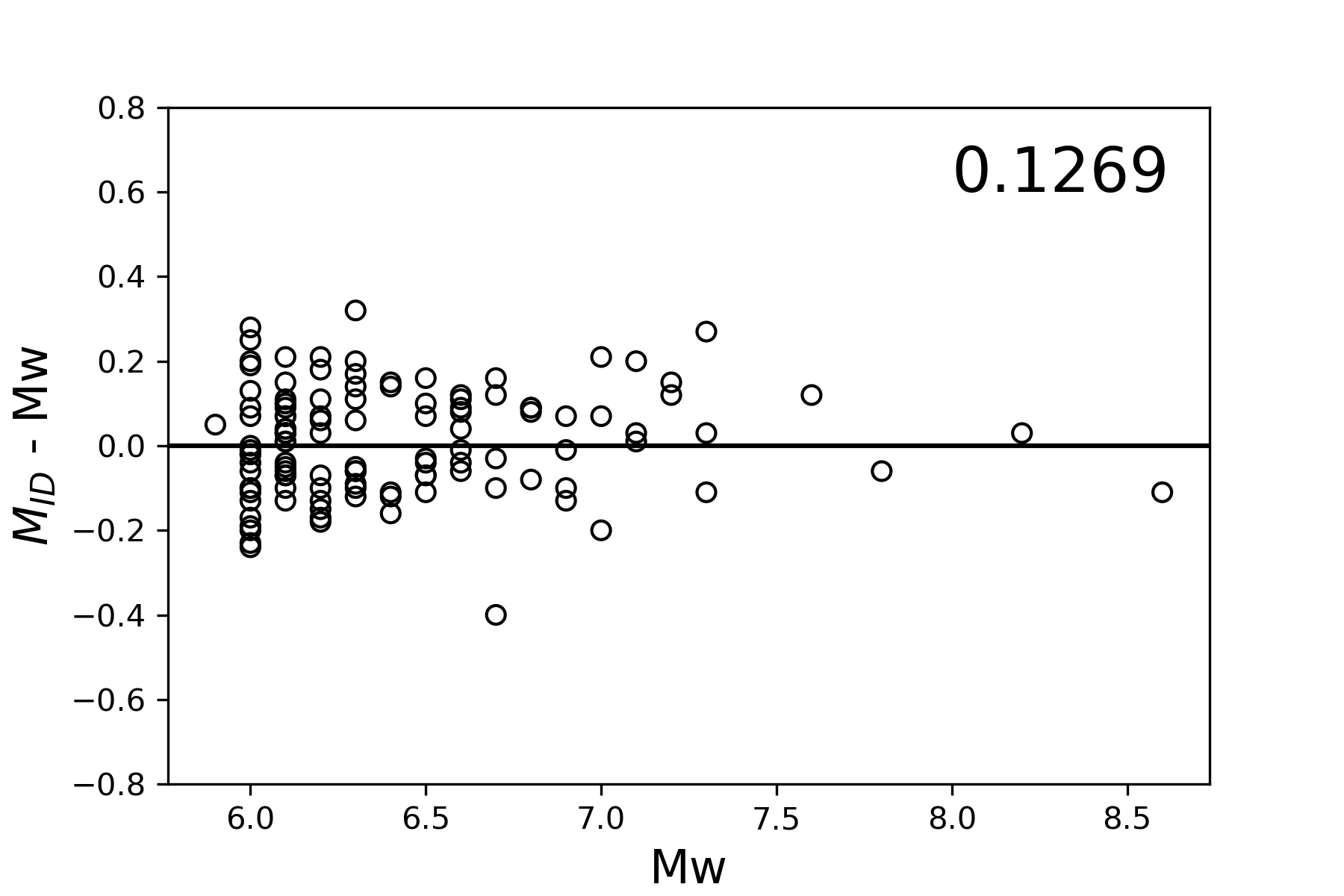 Earthquakes M>6 2012-2021 period
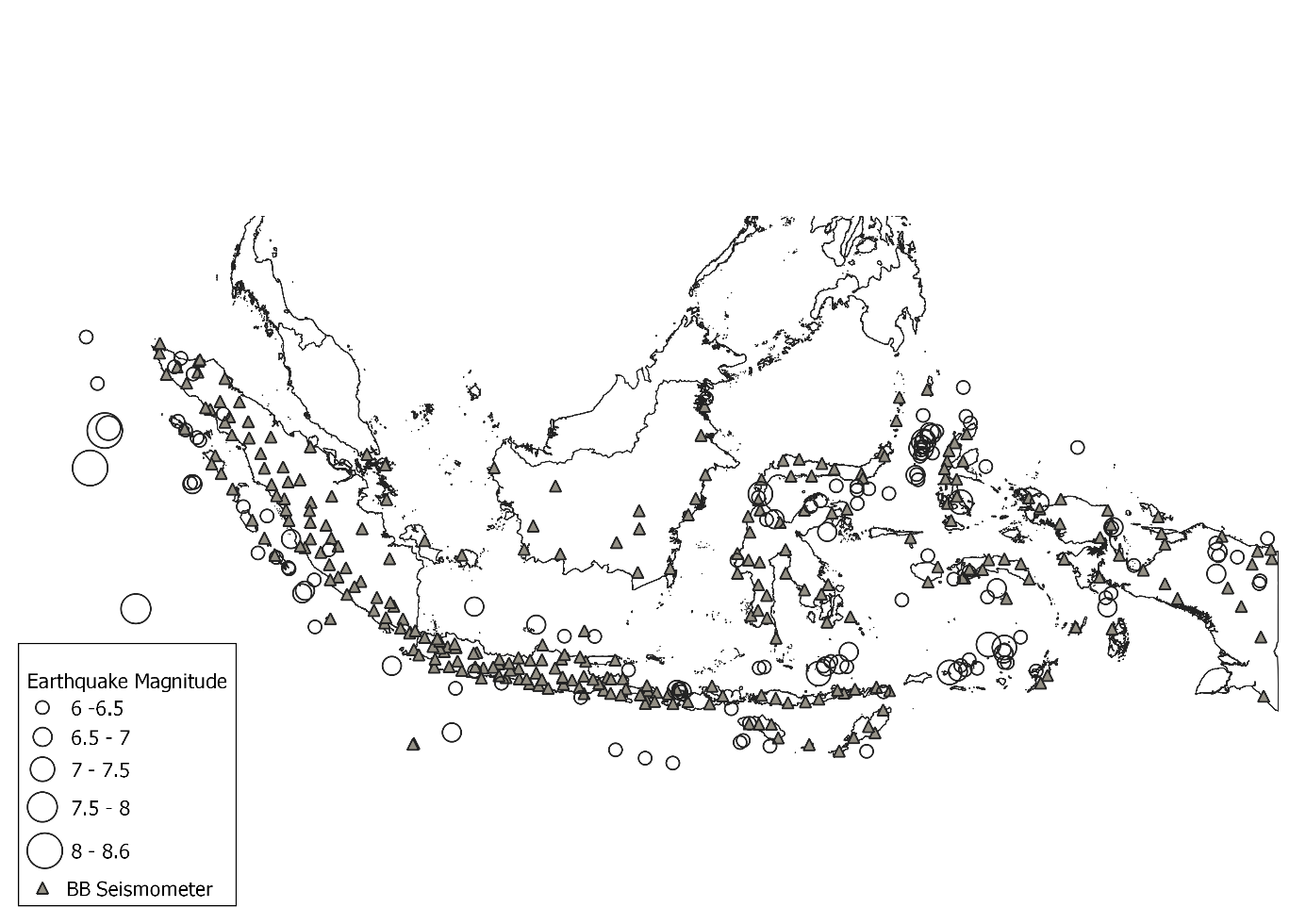 2010 Mentawai Tsunami Earthquake
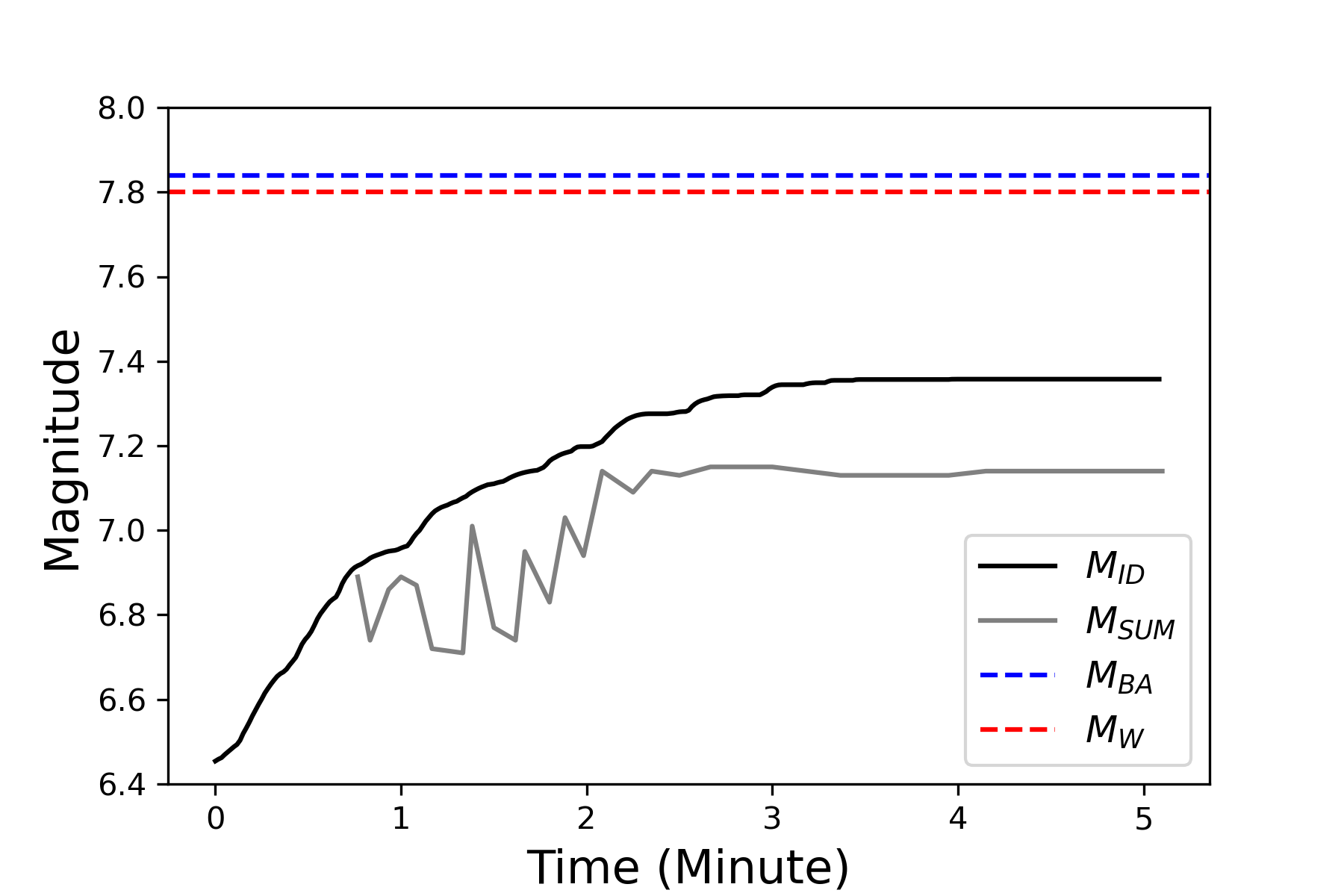 267 Broadband Seismograph
135 Earthquake (2012-2021)
Eliminate 14 deep earthquake (>400 km)
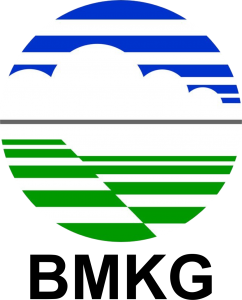